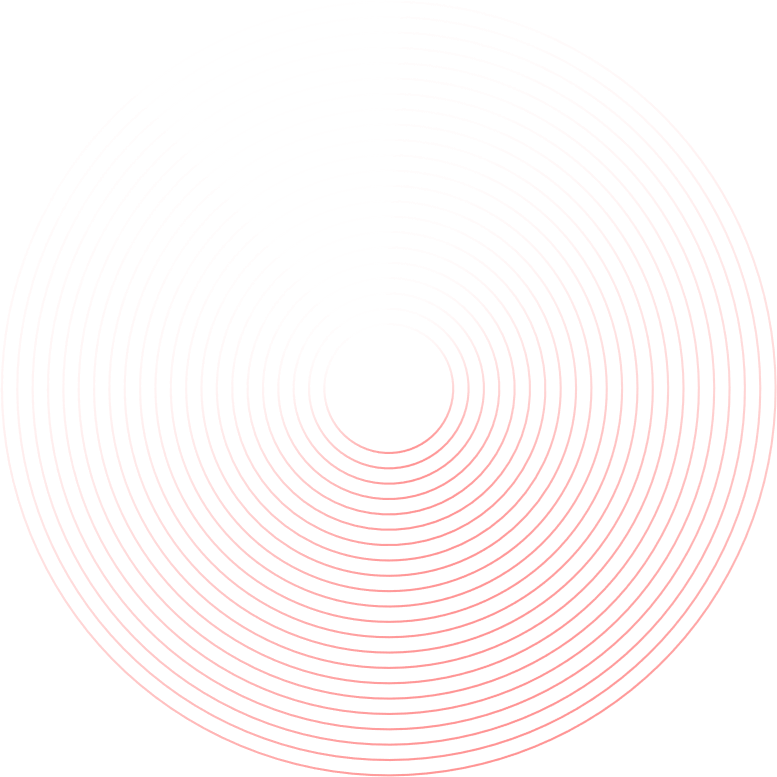 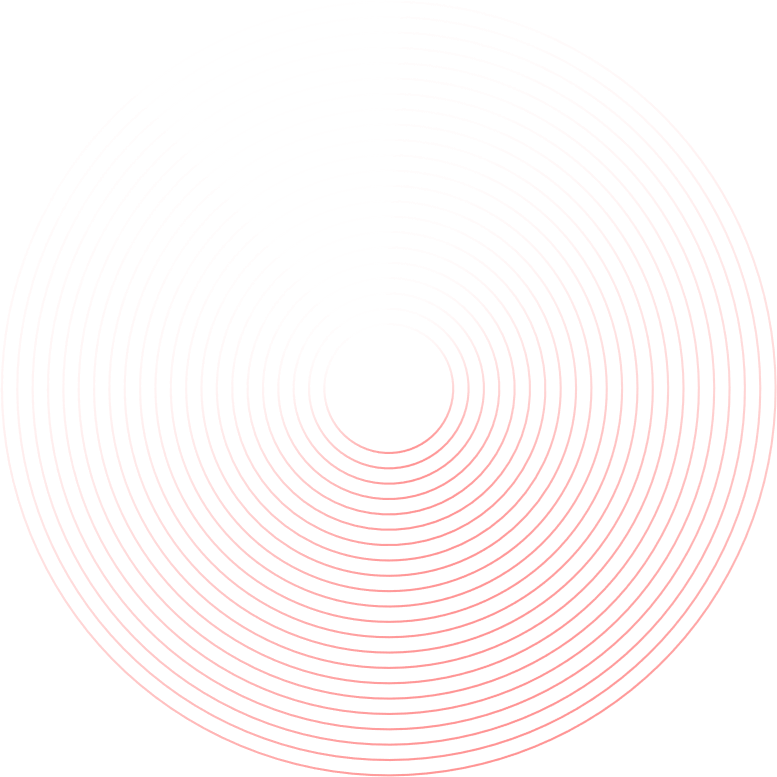 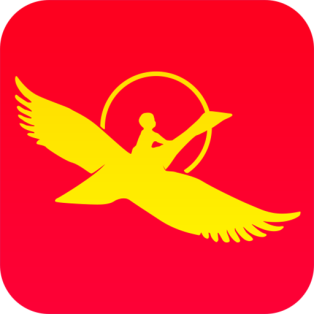 衡阳群众APP
01
衡阳群众APP相关介绍
目录
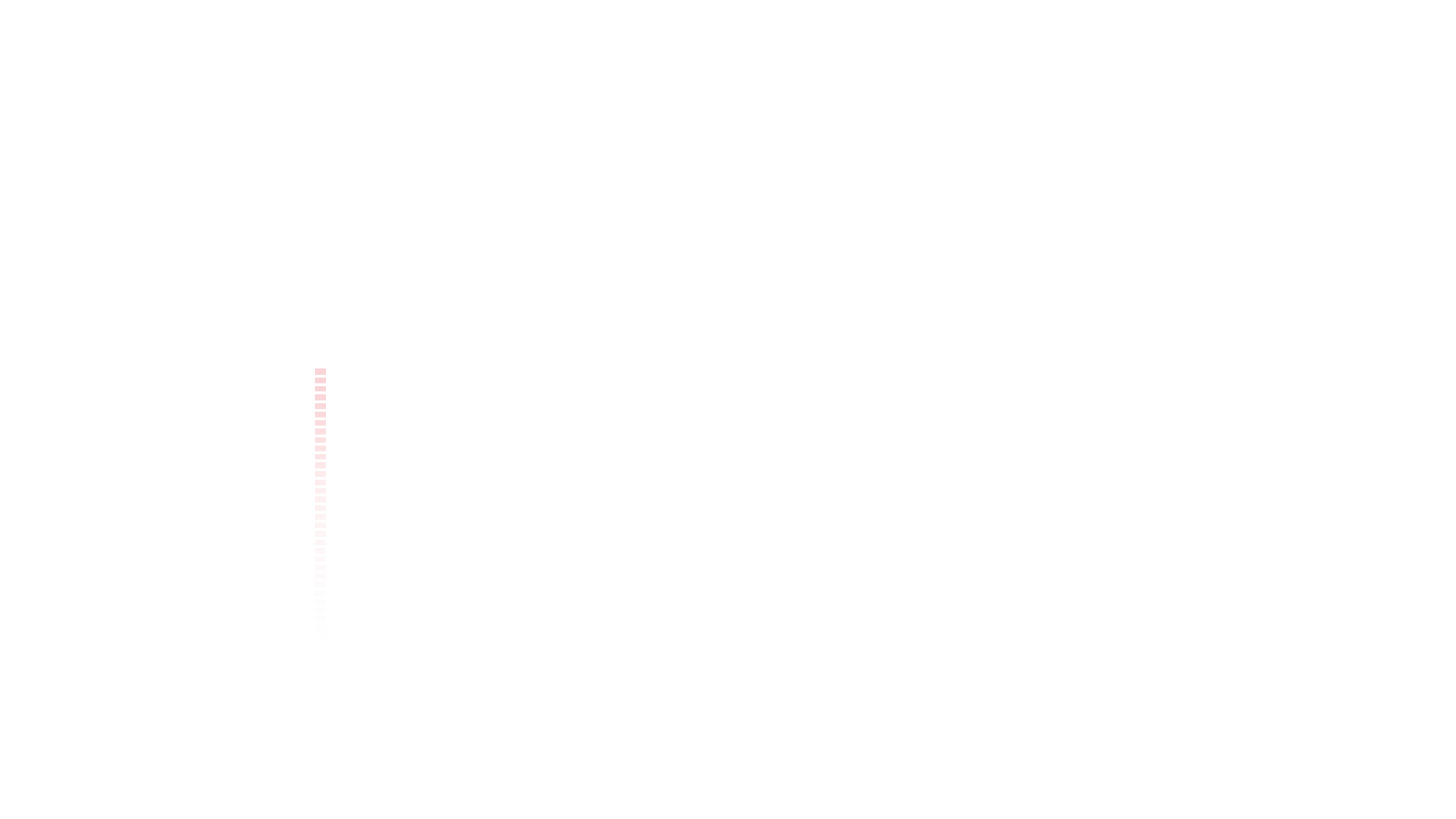 02
政务服务板块介绍
CONTENT
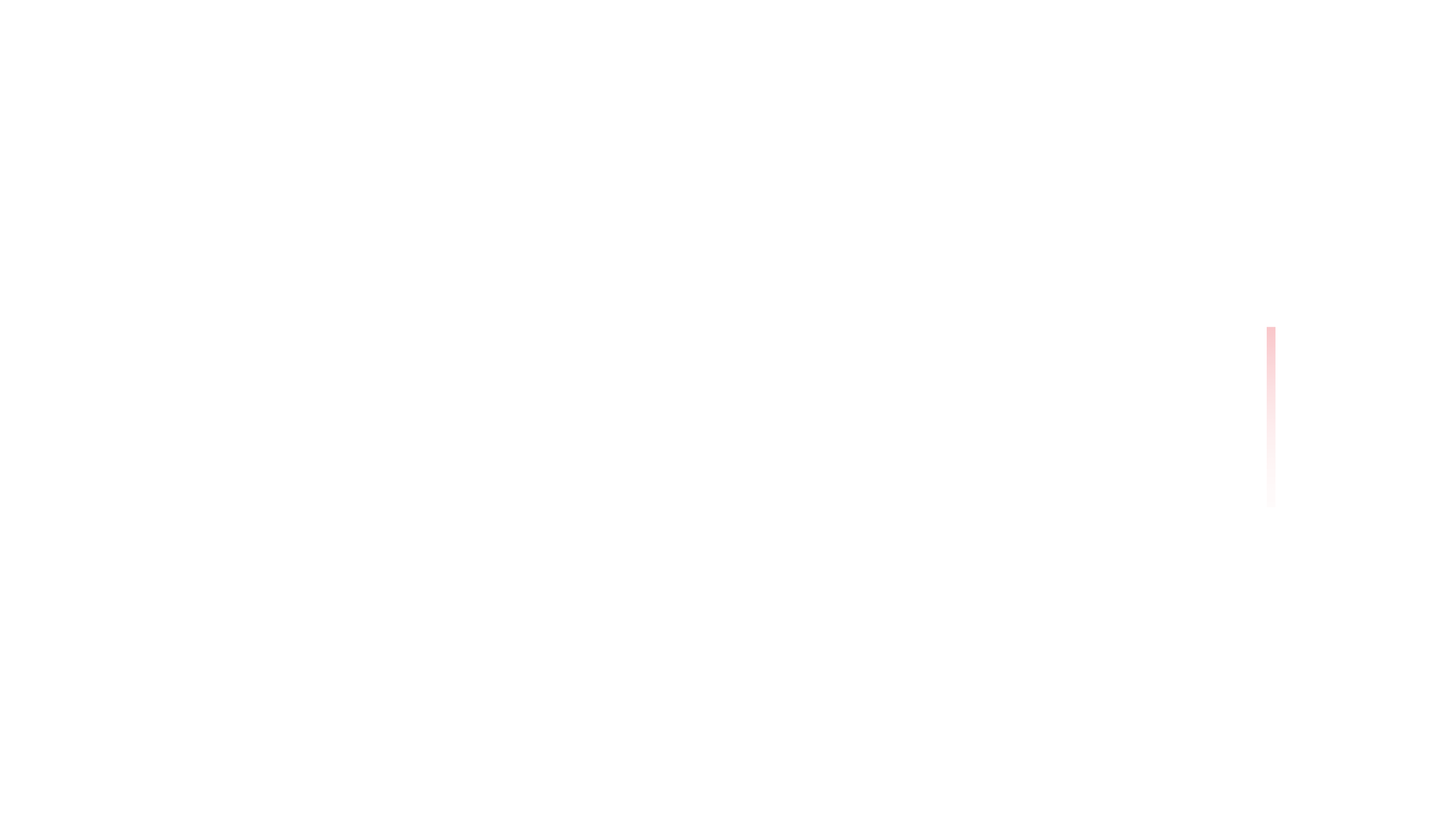 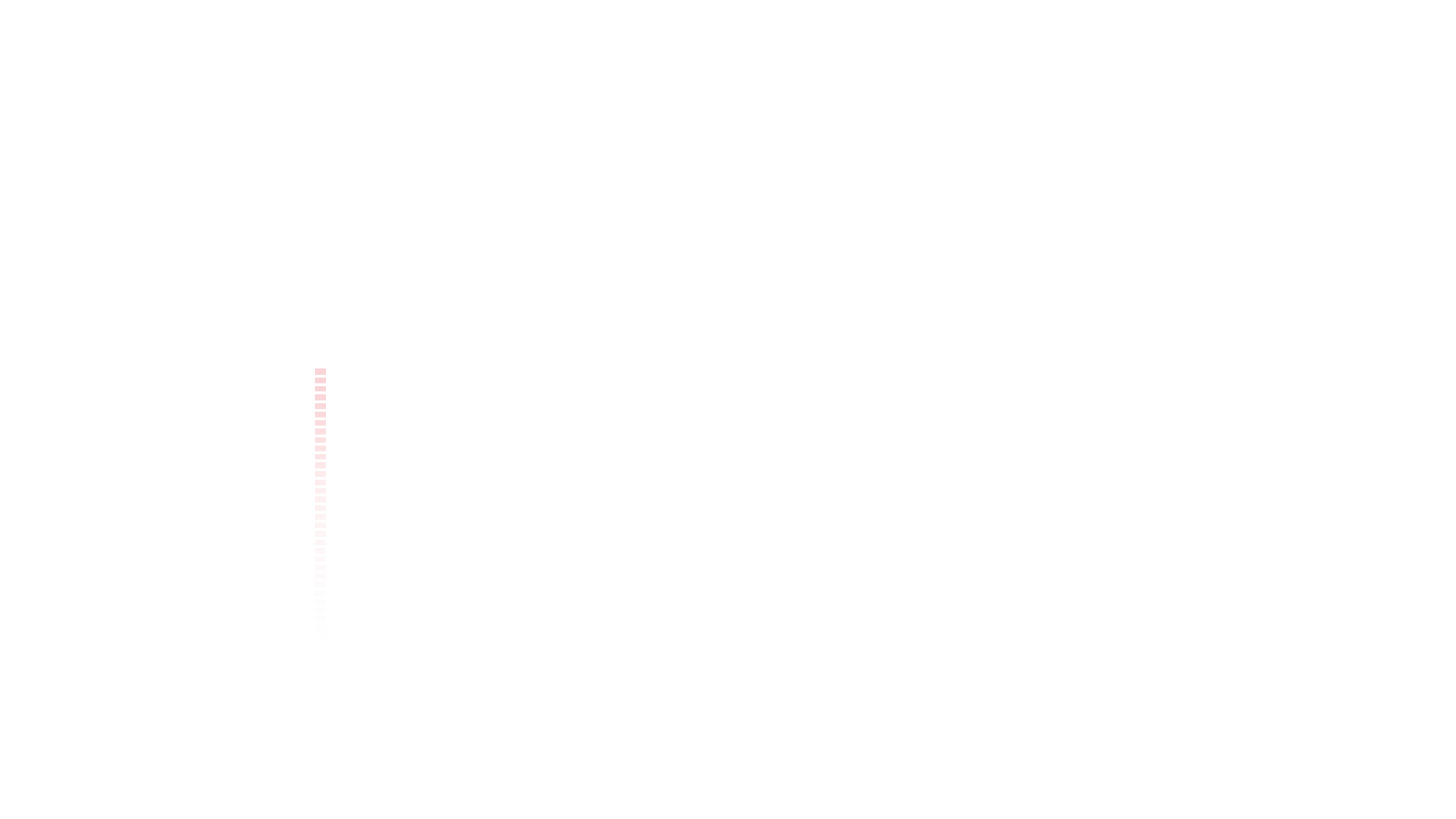 03
实操演示
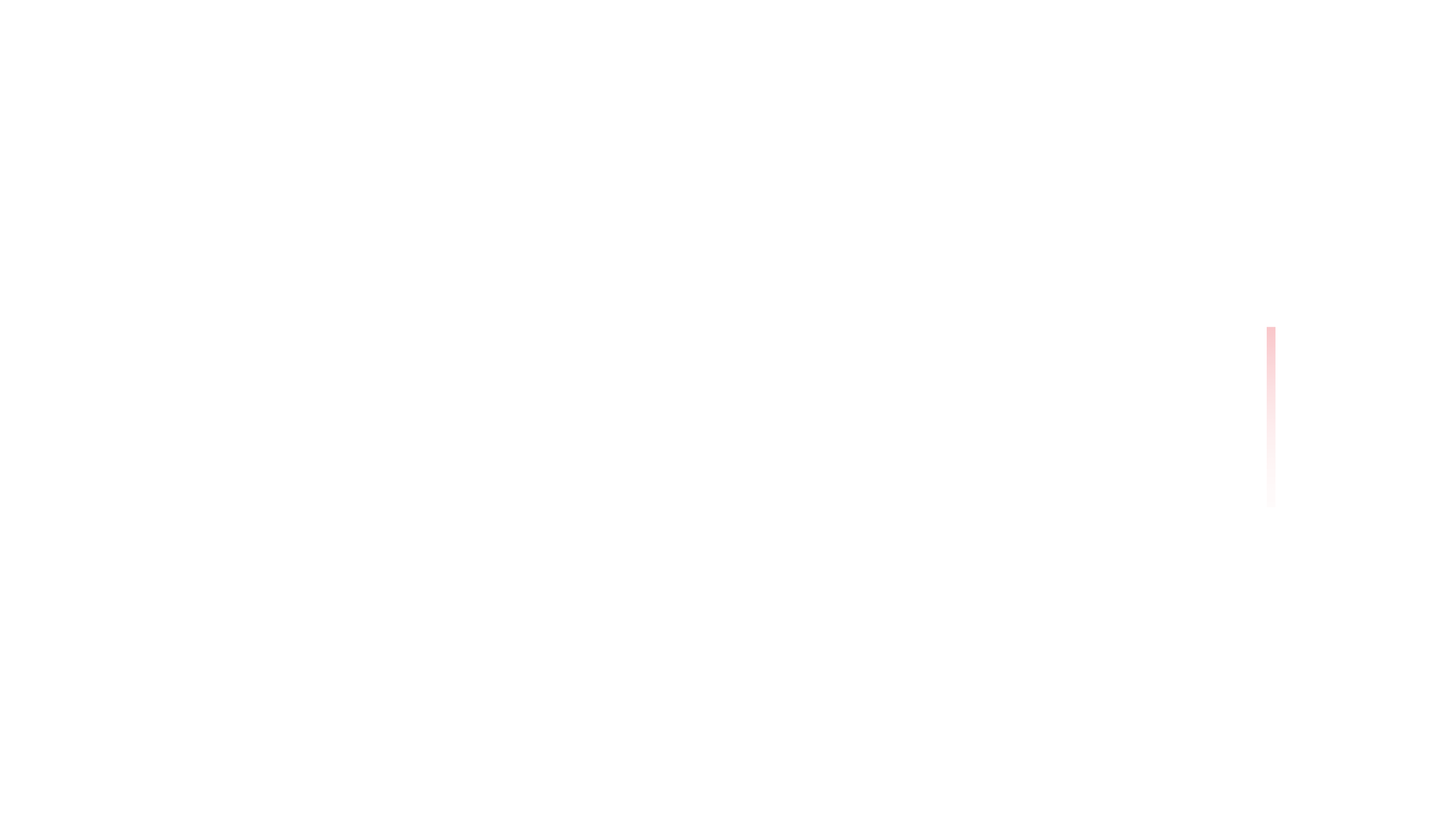 04
现场交流答疑
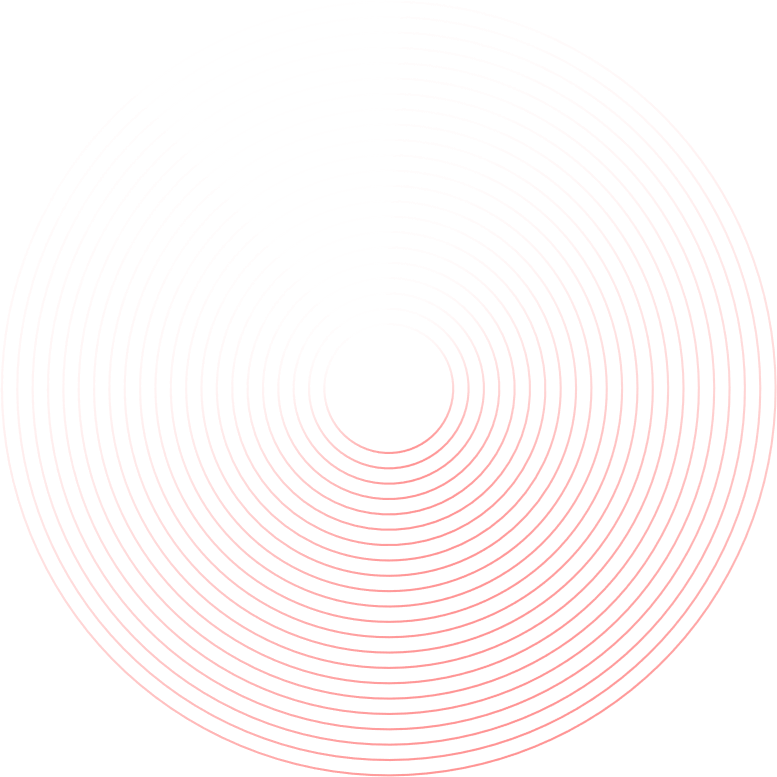 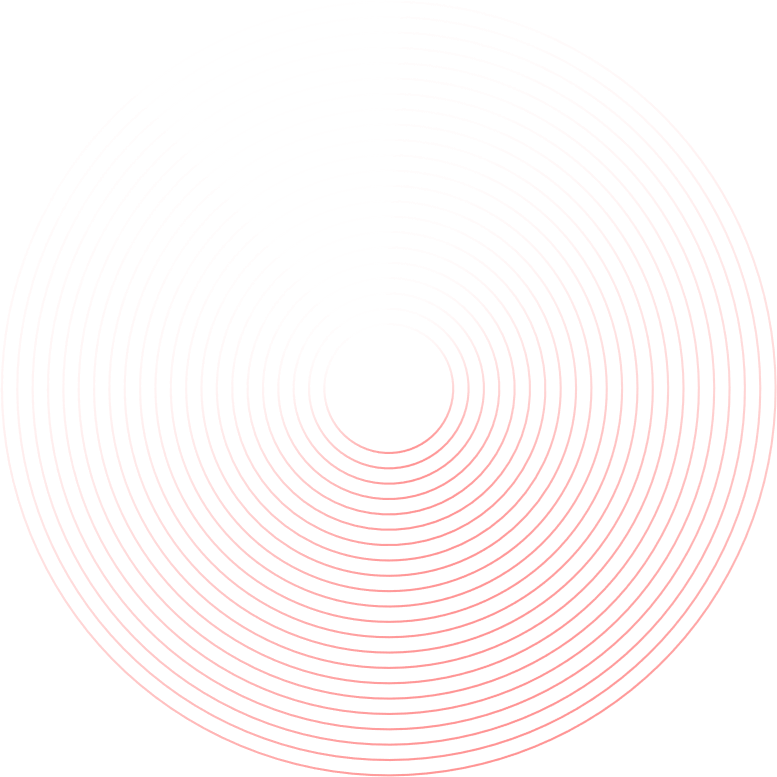 PART 1
衡阳群众APP基本介绍
1.1衡阳群众APP产品定位
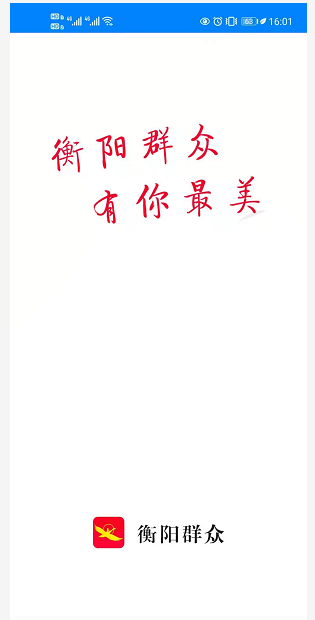 衡阳群众APP是集政务服务、志愿者、公共和社会服务、新闻资讯于一体的“互联网+”城市综合服务平台。
该APP主要是服务于衡阳市民的政务应用，由市委、市政府主打开发的利用移动互联网打造的综合服务城市平台。其功能应用集成有政务办事服务、志愿者服务、新闻资讯、公积金查询、不动产查询、交通违法举报等百余项高频事项服务，市民足不出户即可享受各类便民应用。
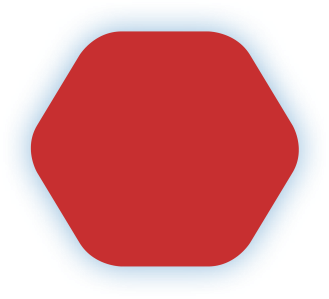 1.2衡阳群众APP服务功能
便民
办事
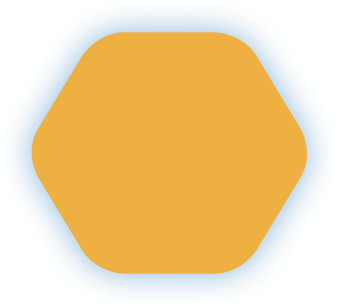 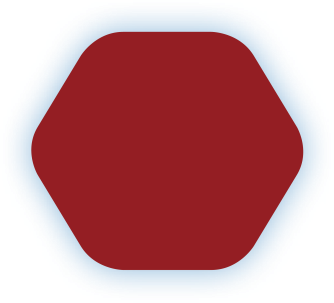 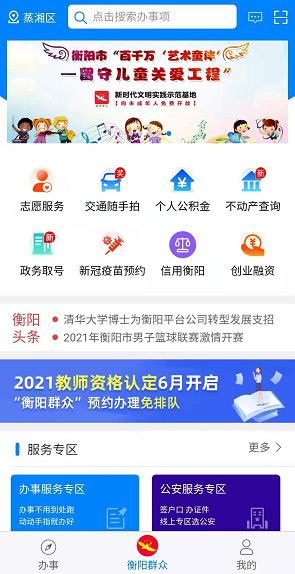 公安
服务
医疗卫生
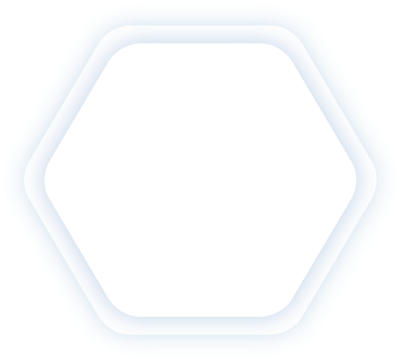 衡阳群众
服务专区
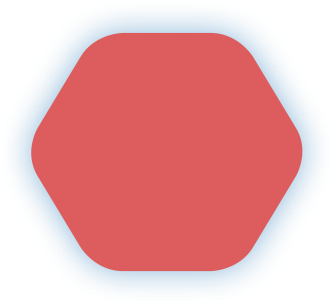 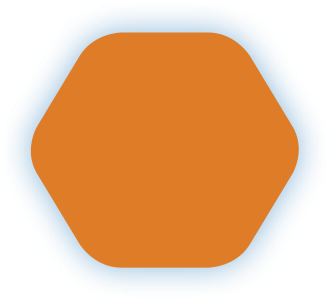 旅游
文化
交通
出行
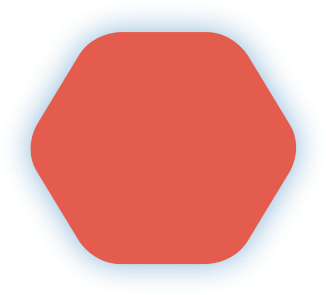 生活
缴费
1.3衡阳群众APP下载
安卓应用市场下载：
目前华为、小米、OPPO、应用宝等应用市场已上架
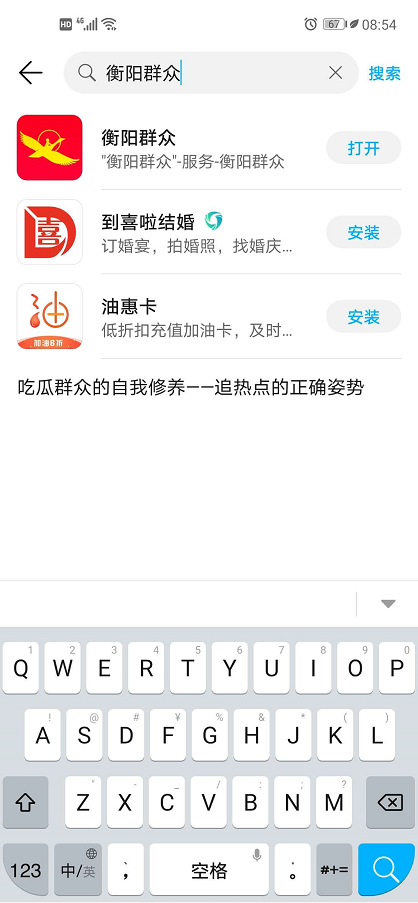 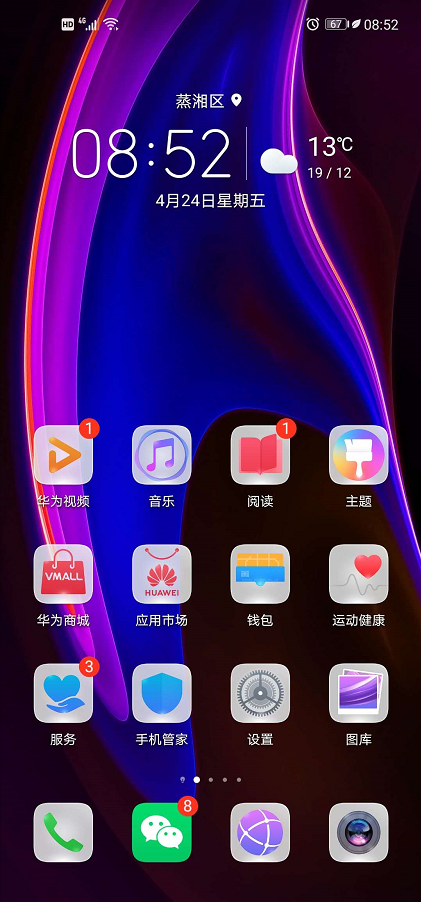 2
2、在搜索栏输入“衡阳群众”点击搜索，下载安装即可
1
1、打开华为“应用市场”
1.3衡阳群众APP下载
苹果手机App Store下载
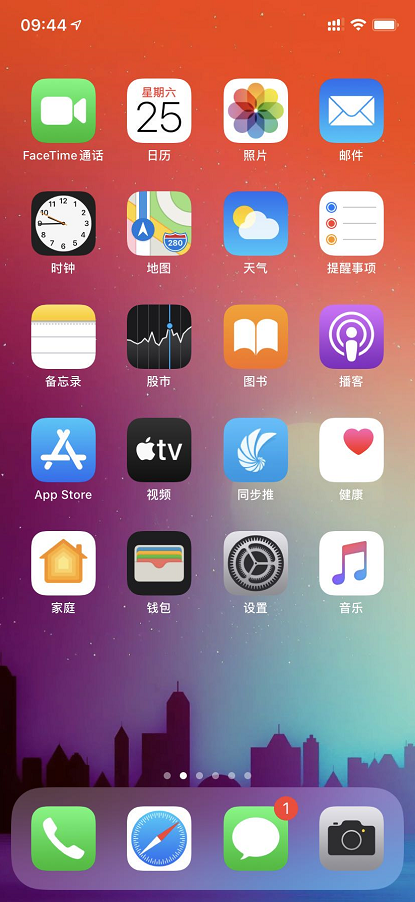 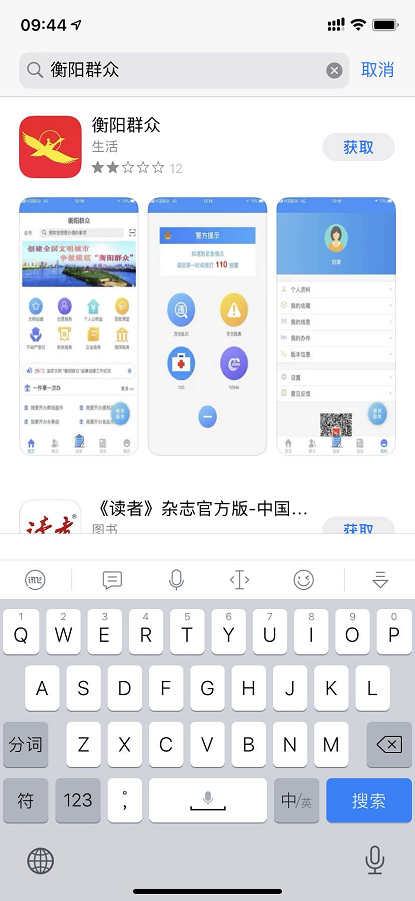 2
2、在搜索栏输入“衡阳群众”点击搜索，下载安装即可
1、打开 苹果“App Store”
1
1.3衡阳群众APP下载
扫码下载安装“衡阳群众”APP
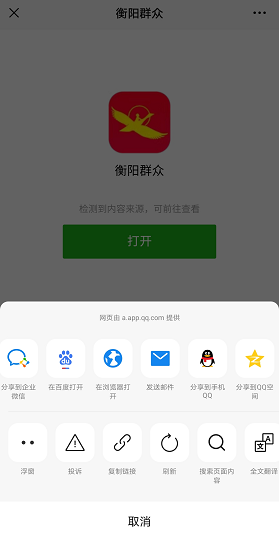 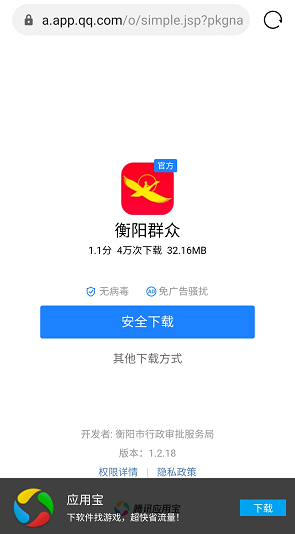 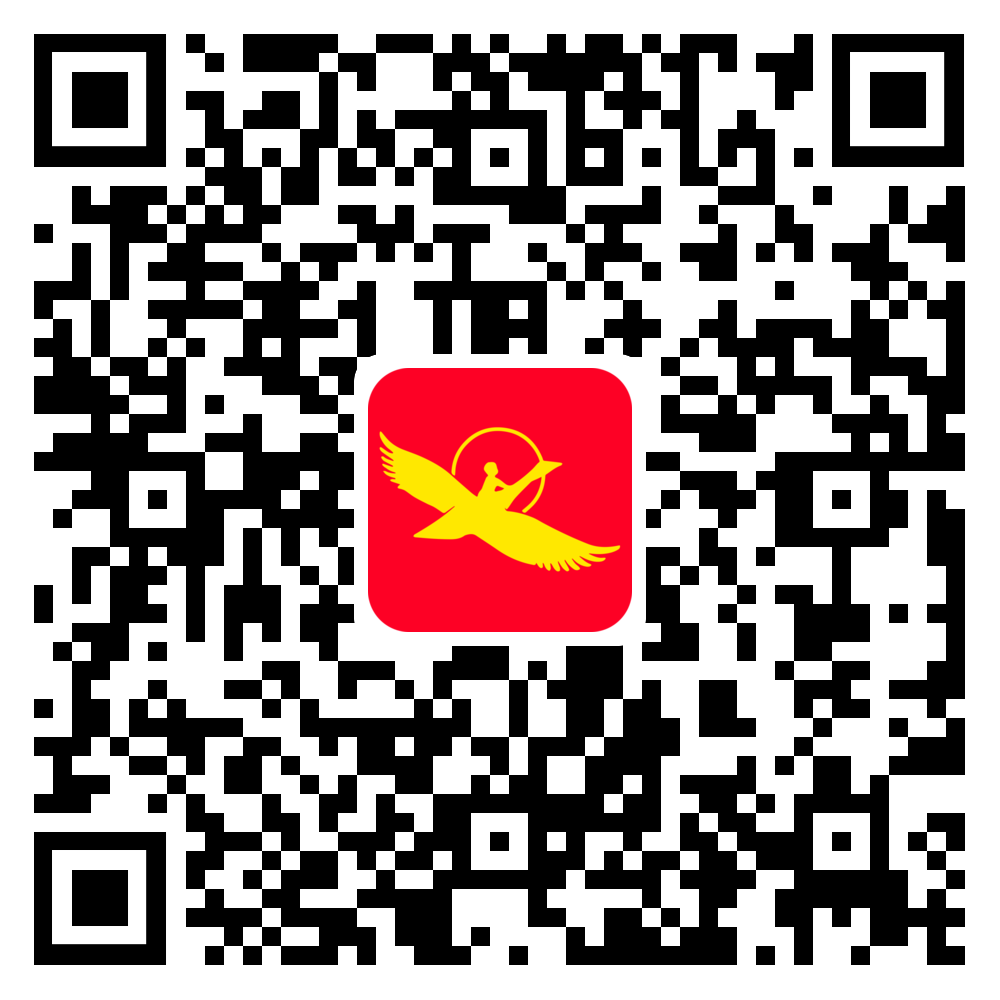 微信扫码后，选择用手机自带的浏览器打开；
使用浏览器打开后，选择“其他下载方式”，在弹出的提示框选择左边的“确定”按钮，进行下载。
1.4衡阳群众APP注册、登录、实名认证
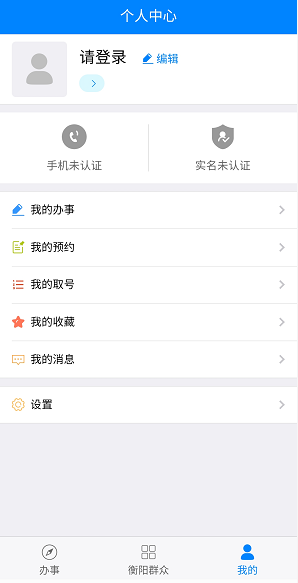 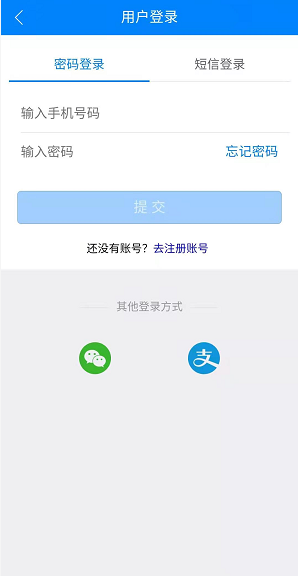 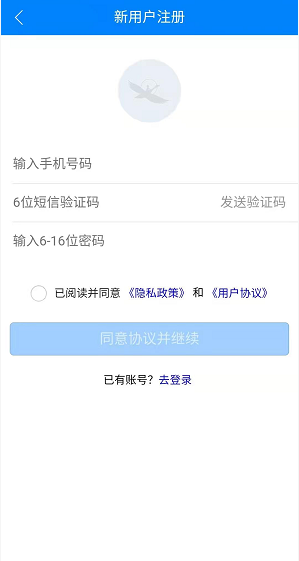 2
2、点击“请登录”进入到登录注册页面
4
3
3、点击“去注册账号”进入到注册页面；
4
4、按照页面提示，填写相应的信息后完成注册。然后选择去登录
1、点击“我的”进入个人中心页面
1
1.4衡阳群众APP注册、登录、实名认证
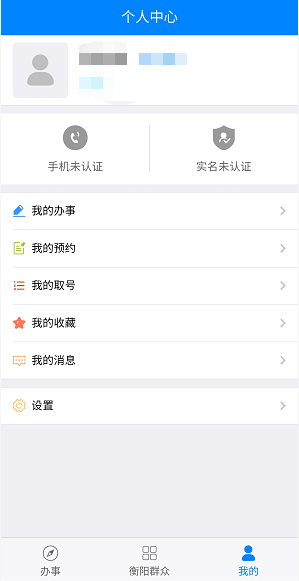 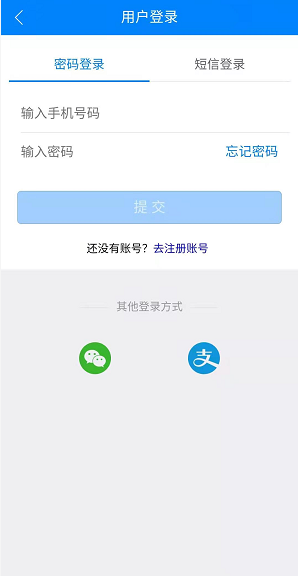 5
6
6、点击此处，去完成实名认证。
5、按照页面提示。填写相关内容后点击“登录”。
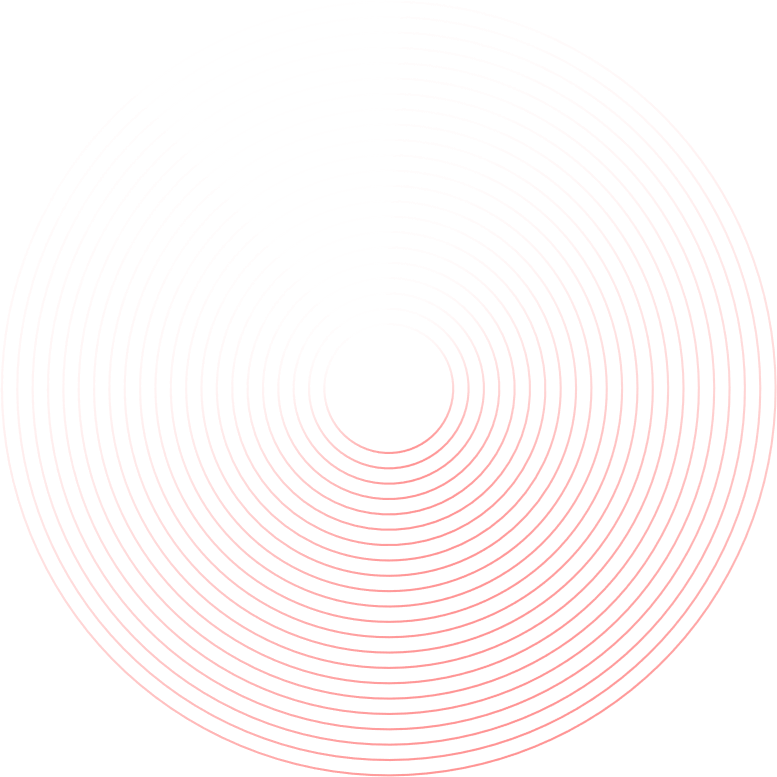 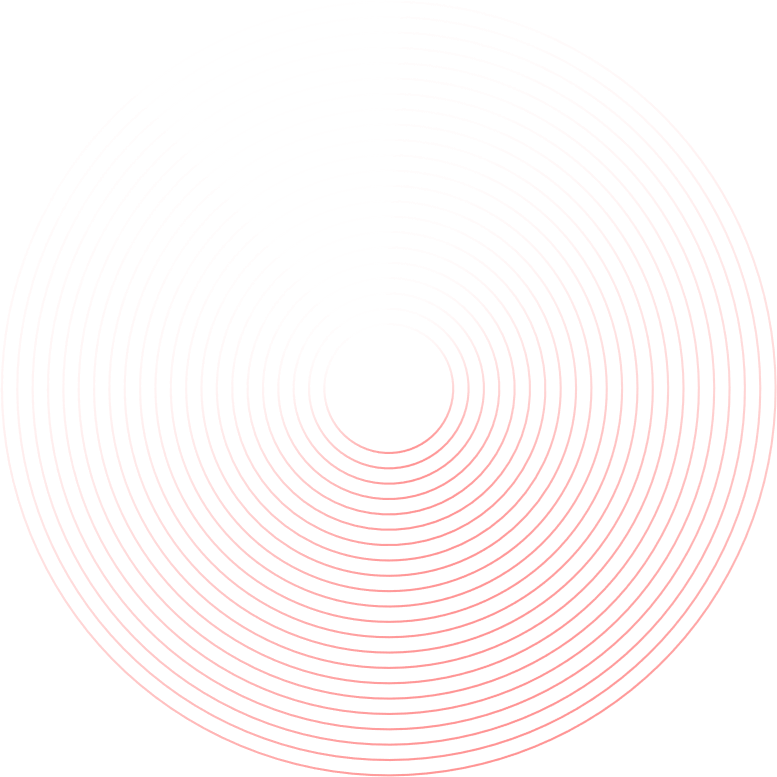 PART 2
政务服务板块介绍
2.1政务预约取号
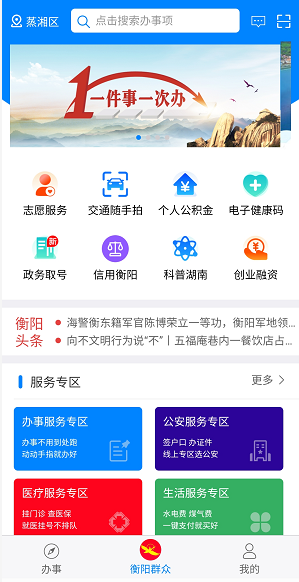 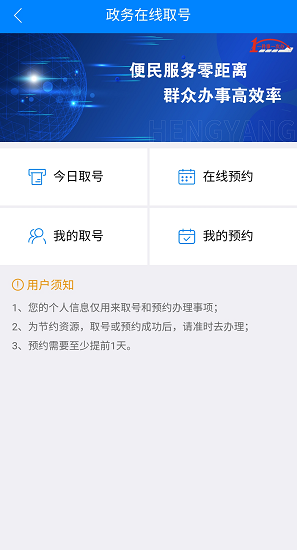 点击“政务取号”模块
【今日取号】：是指可代替取号机，手机就能完成取号排队；
【在线预约】：是指网上先预约办理时间，以免空跑；（注：当天事项不可预约，只能预约第二天及以后天数）
2.1政务预约取号
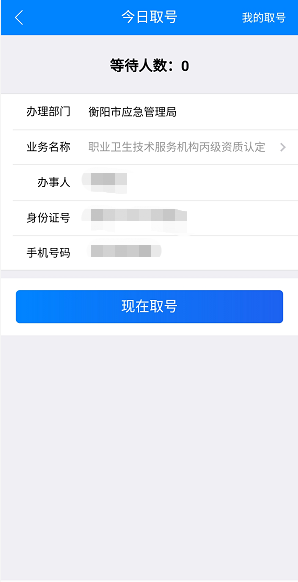 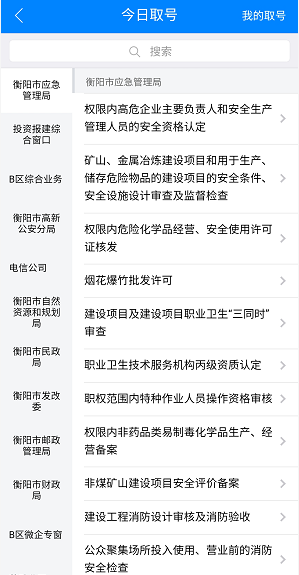 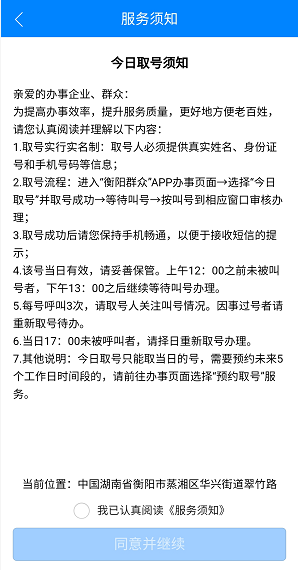 2、选择需要办理的事项
1、勾选阅读须知，同意并继续
3、确认个人信息，点击“现在取号”。
2.1政务预约取号
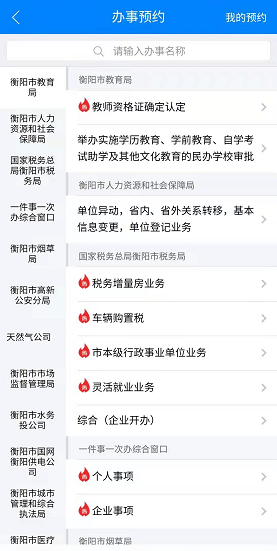 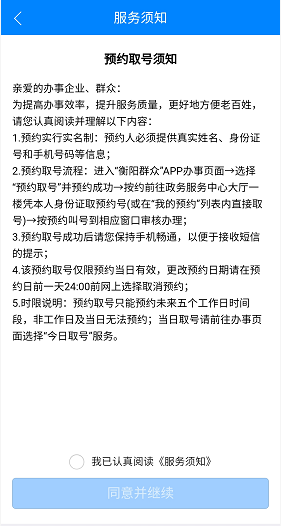 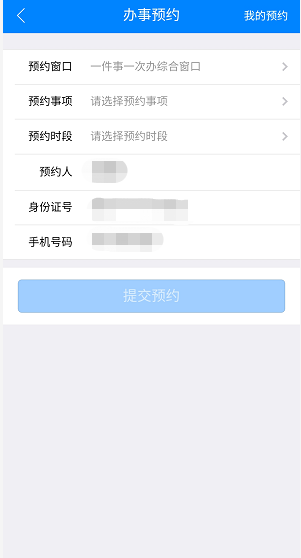 2、选择需要预约的事项
1、勾选阅读须知，同意并继续
3、按照提示，选择相关内容，点击“提交预约”。
2.1政务预约取号
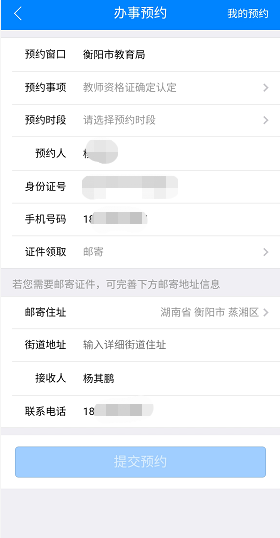 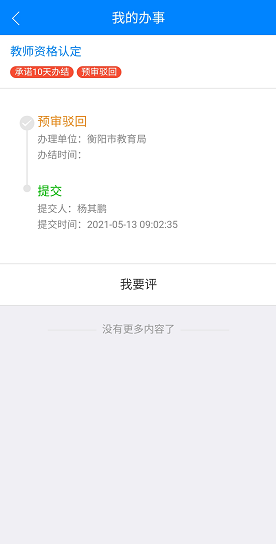 教师资格认定预约，可以在预约的时候选择证件领取方式，提前将邮寄信息给到办事窗口
2.1政务预约取号
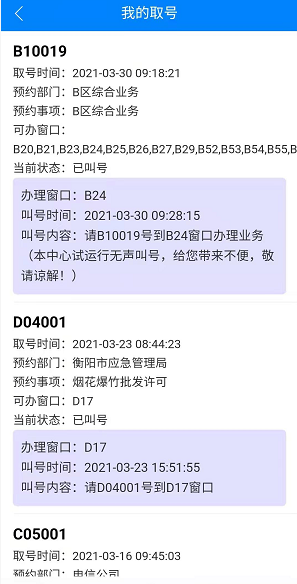 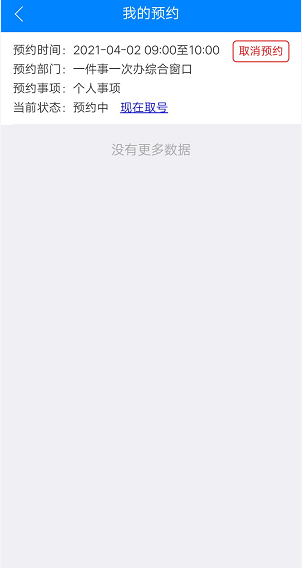 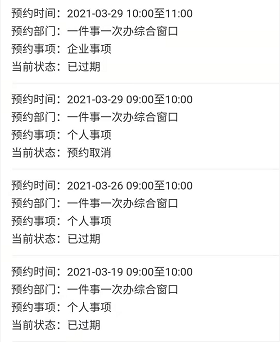 此页面可查看历史预约记录及对应的预约状态，到预约时间也可在此一键取号。
（注意：预约三次没有履约，将会被拉入黑名单）
此页面可查看历史取号记录及对应的叫号状态。
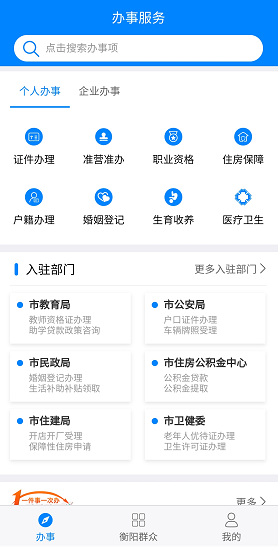 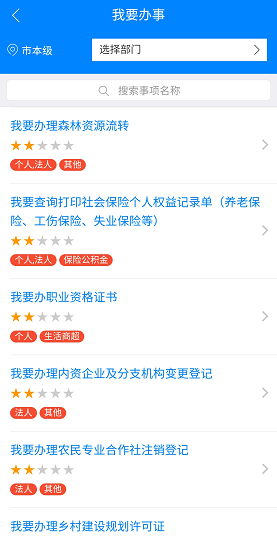 可在事项列表页按照地区、部门进行事项筛选
点击“办事”进入办事服务页面
2.2一件事一次办
2.2一件事一次办
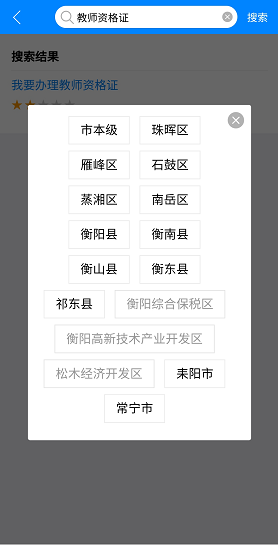 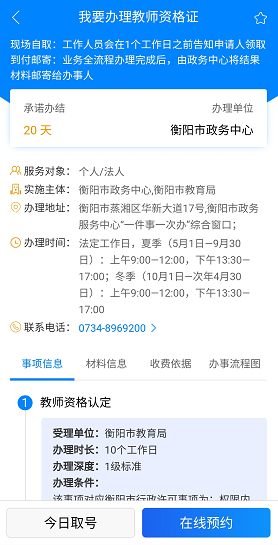 搜索相关事项后，按照提示进行区域选择
了解办事指南后，可选择取号或者预约办事
2.3服务查询
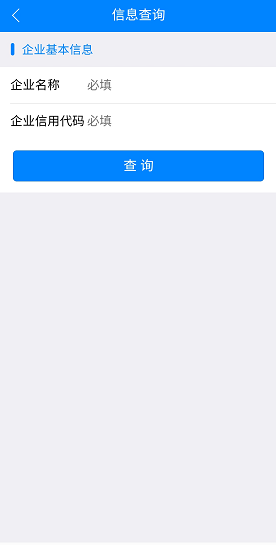 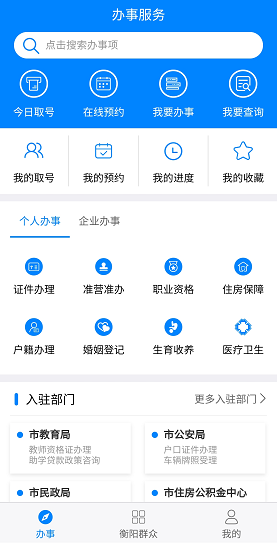 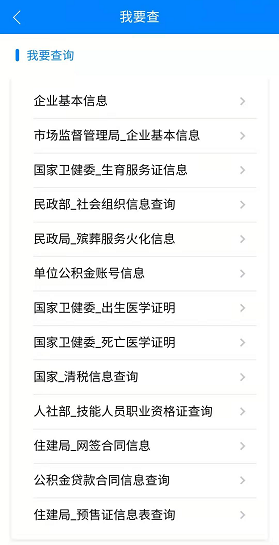 2
点击“我要查询”，进入到我要查页面
输入相关的信息，点击“查询”按钮，等待查询结果
在此页面，选择相应的查询事项，点击进入
点击“办事”，进入到办事服务页面
1
2.3服务查询
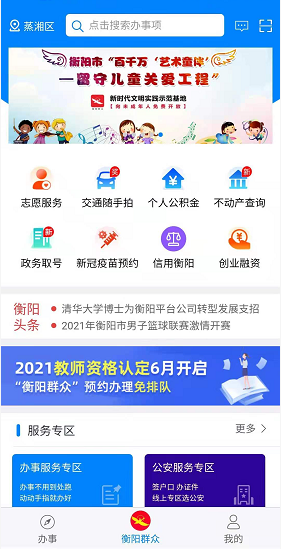 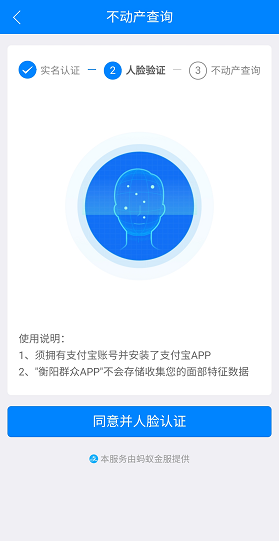 点击“不动产查询”，进入到查询页面
查询不动产信息，需要做人脸识别验证，方可查询到相关信息
2.4办事进度查询
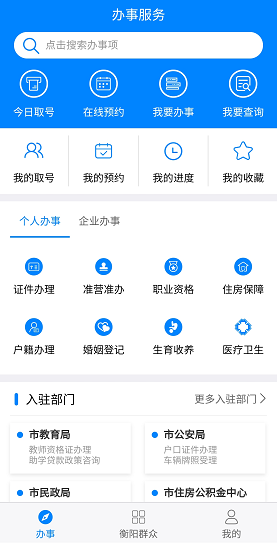 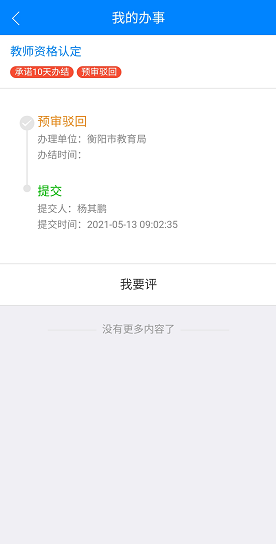 点击“我的进度”，进入进度查询页面
2
在此页面，可以查看自己在政务中心通过一体化平台办理的所有事项进度；
点击“办事”，进入到办事服务页面
1
2.5我要评（好差评）
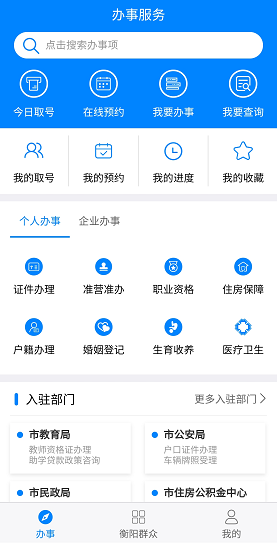 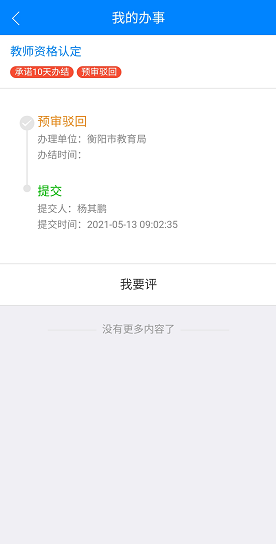 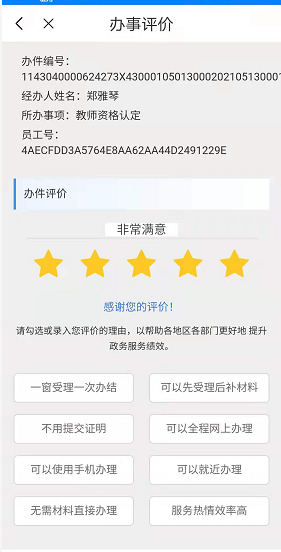 点击“我的进度”，进入进度查询页面
2
在此页面，点击“我要评”，进入到评价页面
点击“办事”，进入到办事服务页面
1
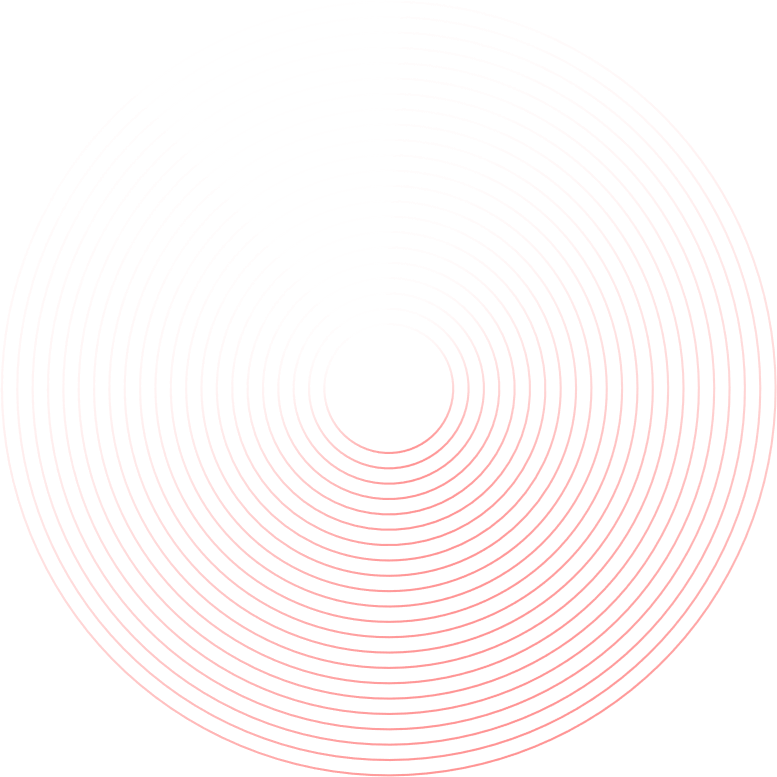 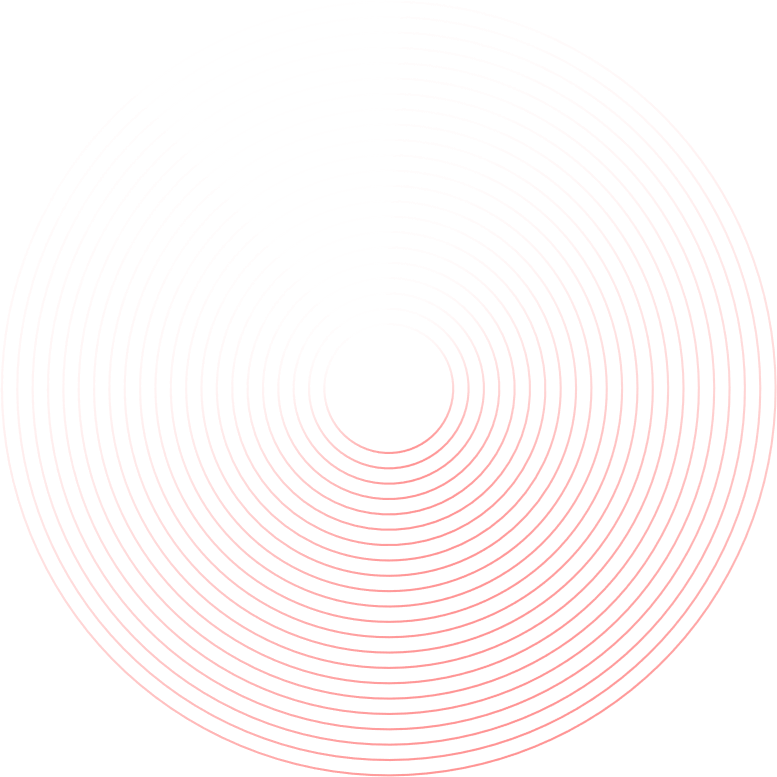 PART 3
衡阳群众APP实操演示
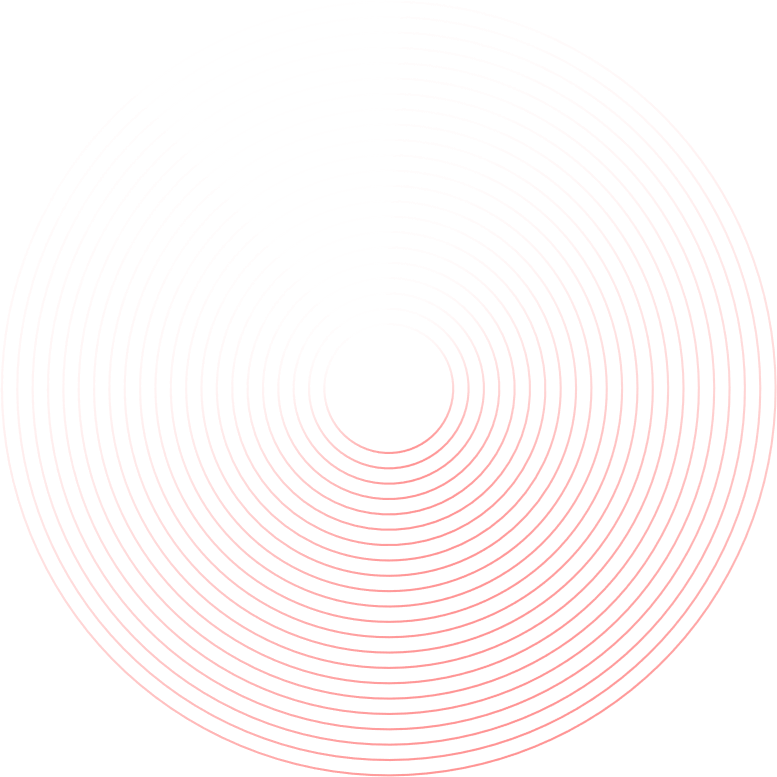 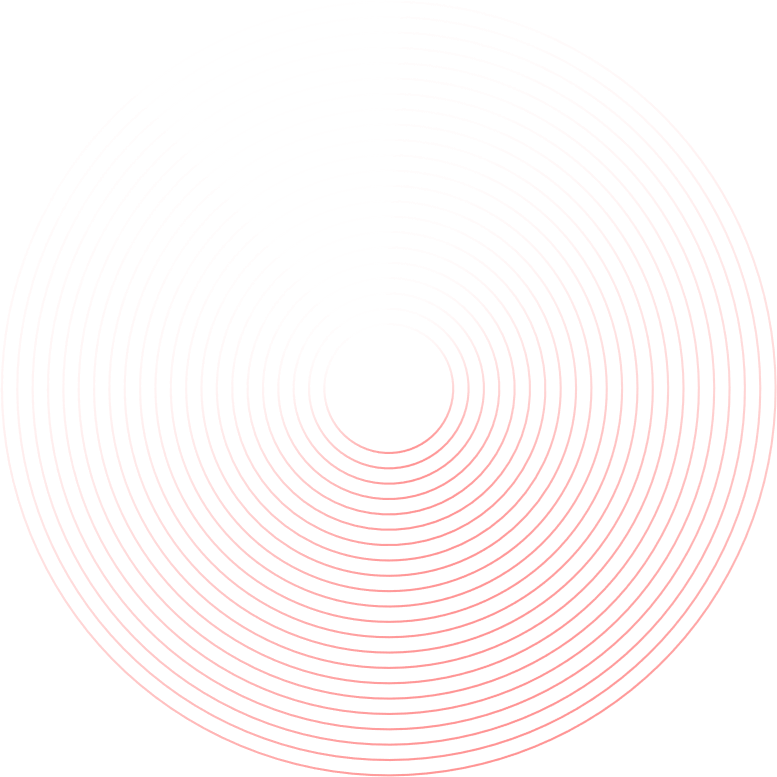 PART 4
现场交流答疑
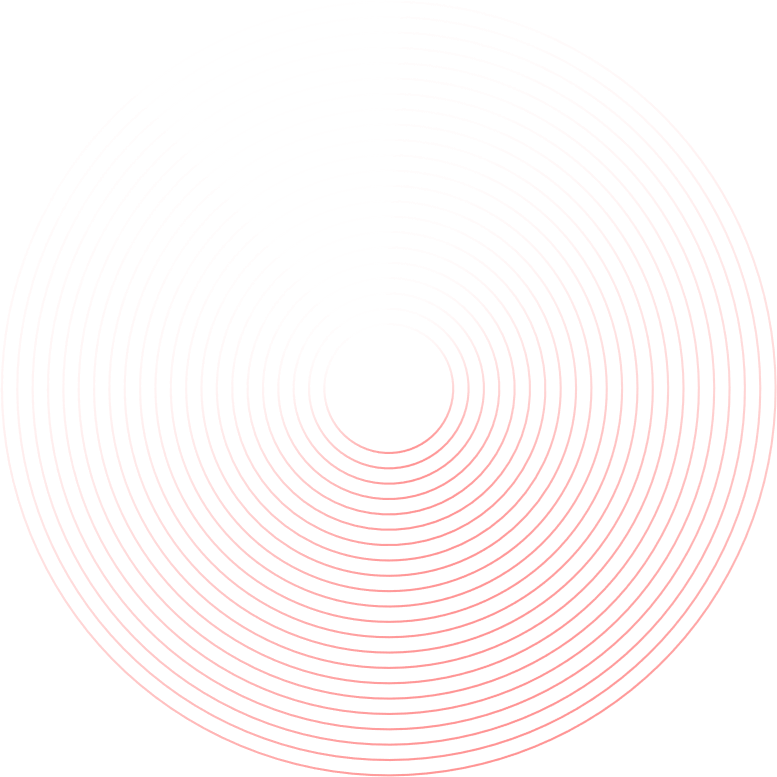 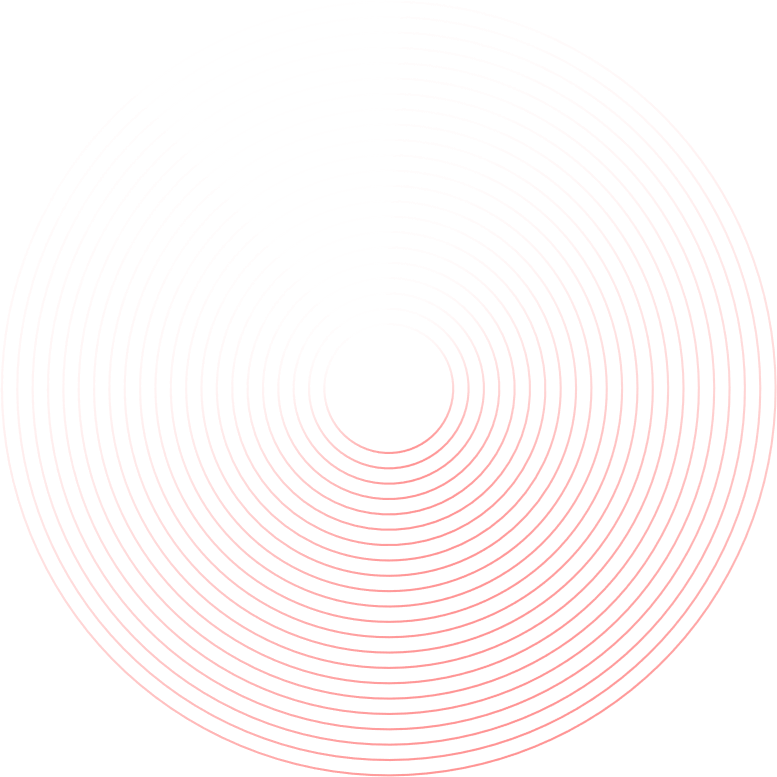 THANKS